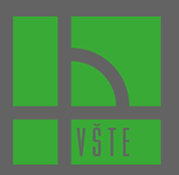 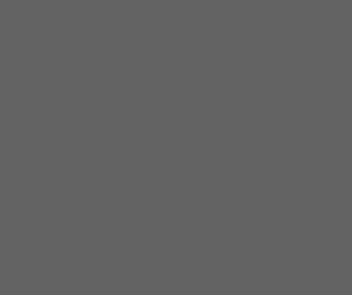 Vysoká škola technická a ekonomická 
v Českých Budějovicích
Ústav podnikové strategie
Interní grantová soutěž 2021
Příprava výukových materiálů pro podporu blended learning, reg. č. 2UPS
Hlavní řešitel: Ing. Petra Pártlová, Ph.D.
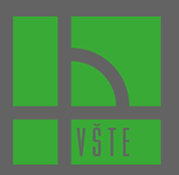 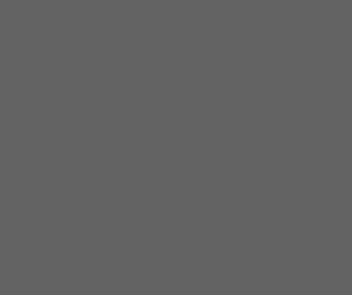 Informace o projektu
Název projektu: Příprava výukových materiálů pro podporu blended learning 	
Identifikační číslo projektu: projekt UPS2
Realizace projektu: 1.6.2021-30.11.2021
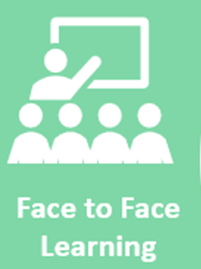 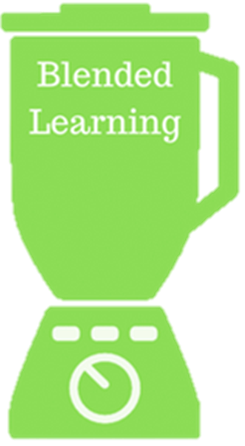 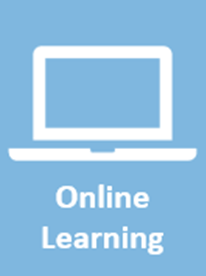 Dílčí cíl projektu: 

vytvoření inovativních prezentací/kvízových otázek pro vybrané studijní předměty pro využití během výuky vybraných předmětů vyučovaných AP ÚPS za účelem průběžného operativního poskytnutí zpětné vazby studentům i vyučujícím
Předměty, pro které byly vytvořeny kvízové otázky:
Regionalistika a regionální politika (Ing. Petra Pártlová, Ph.D.)
Řízení inovací (Ph.D., Ing. Radka Vaníčková)
Řízení změn (Ph.D., Ing. Tsolmon Jambal)
Řízení jakosti (Mgr. Yaroslava Kostiuk)
Leadership (Mgr. Michal Konečný)
Řízení změn
Okruh 1. 








Pro vstup do kvízu klikněte na níže uvedený odkaz:


Úvod do řízení změn
Úvod do problematiky řízení změn, definice teoretických koncepcí, základních pojmů a principů řízení změn
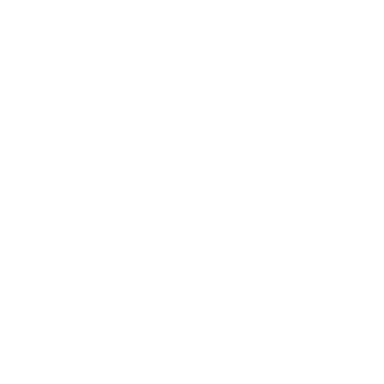 řešitel: Ing. Tsolmon Jambal, Ph.D.
Video: Řízení změn 1. okruh
Řízení změn
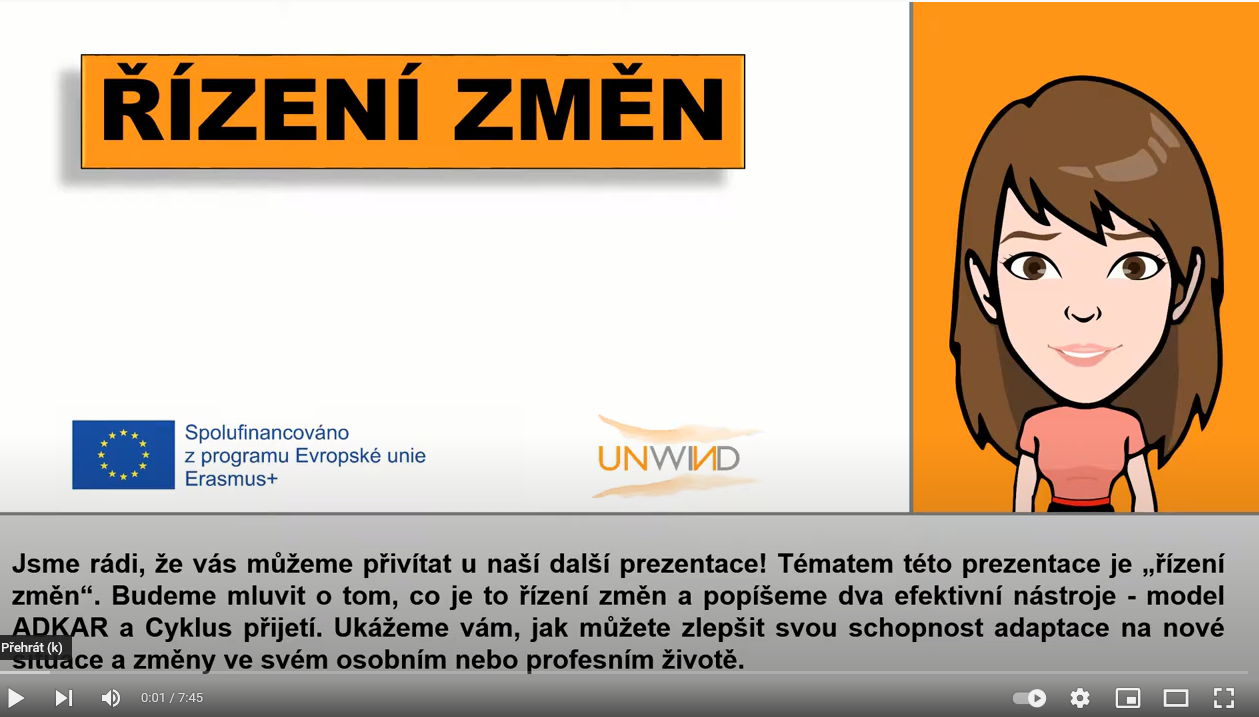 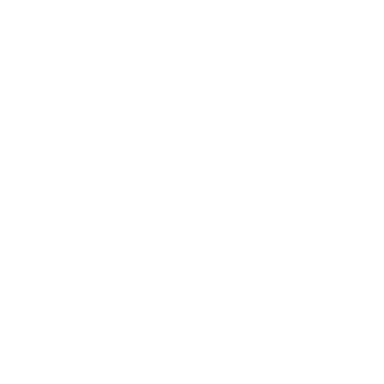 Řízení změn
Okruh 2. 









Pro vstup do kvízu klikněte na níže uvedený odkaz:


Modely řízení změn
Modely řízení změn, řízení plánovaných i neplánovaných změn a klasifikace změn
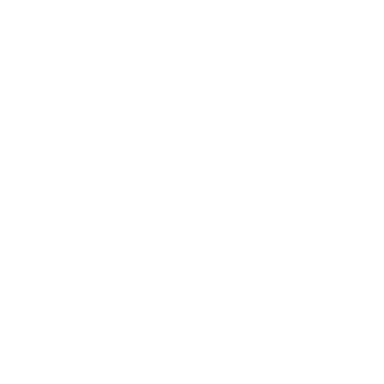 řešitel: Ing. Tsolmon Jambal, Ph.D.
Video: Řízení změn 2. okruh
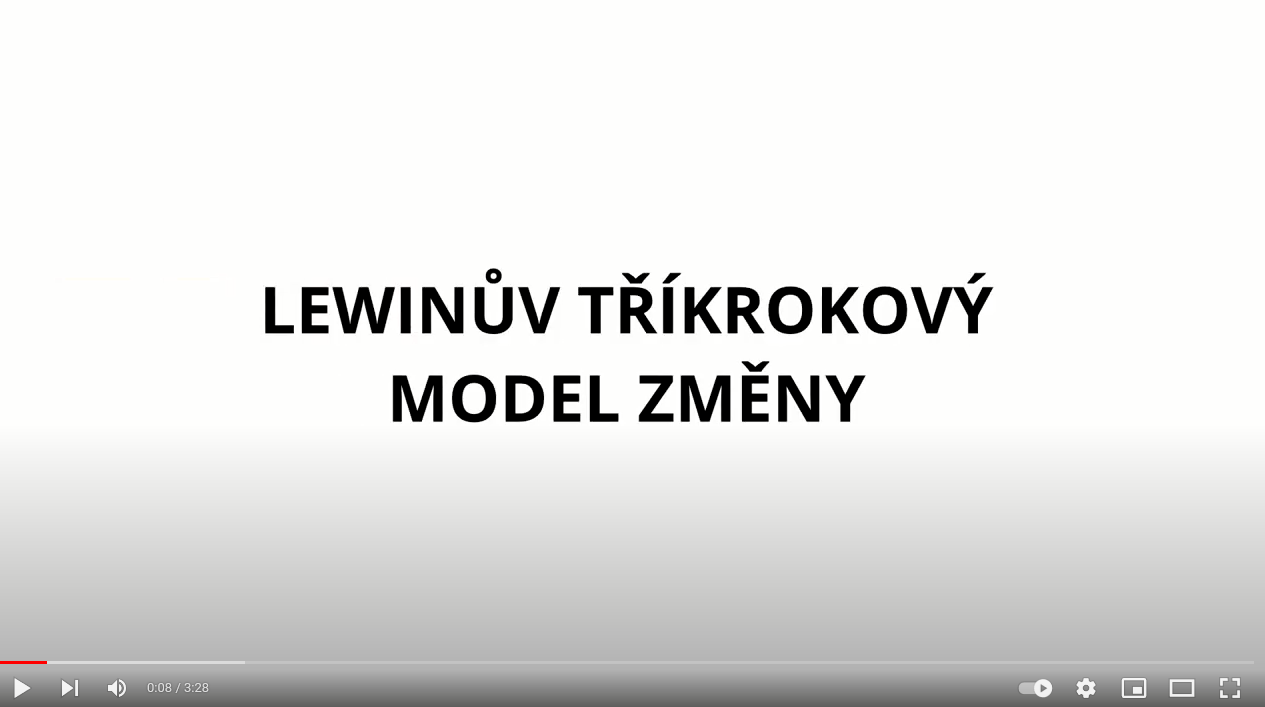 Lewinův model

Kotterův model
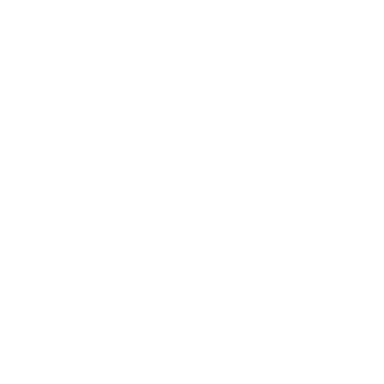 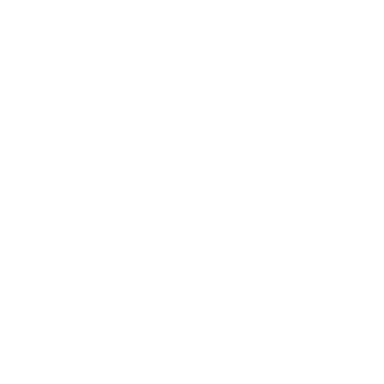 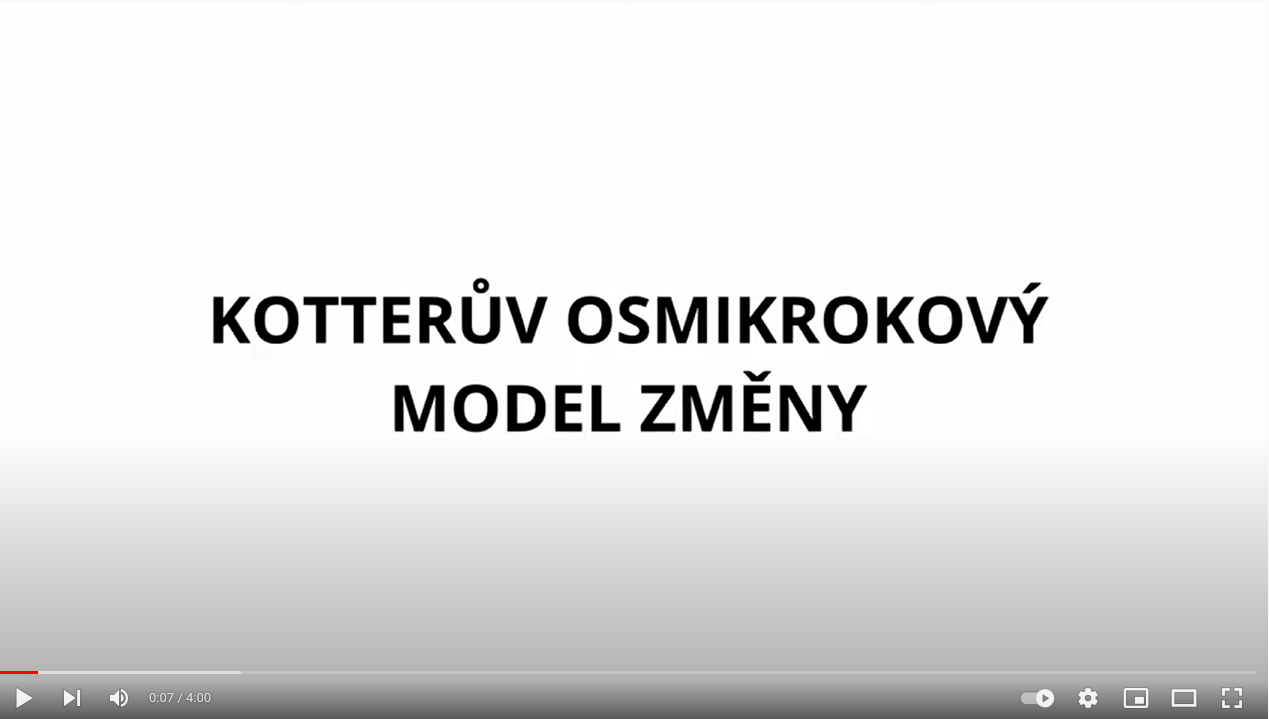 Řízení změn
Okruh 3. 









Pro vstup do kvízu klikněte na níže uvedený odkaz:


Krize a konflikt
Krize a konflikt jako zdroj změn, predikce změny, chápání a využívání krizí
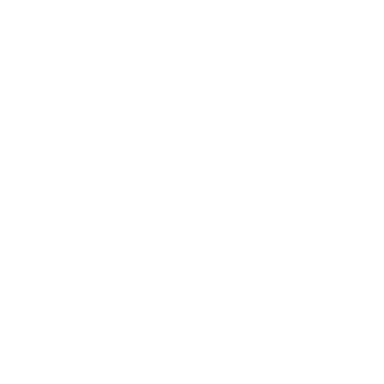 řešitel: Ing. Tsolmon Jambal, Ph.D.
Video: Řízení změn 3. okruh
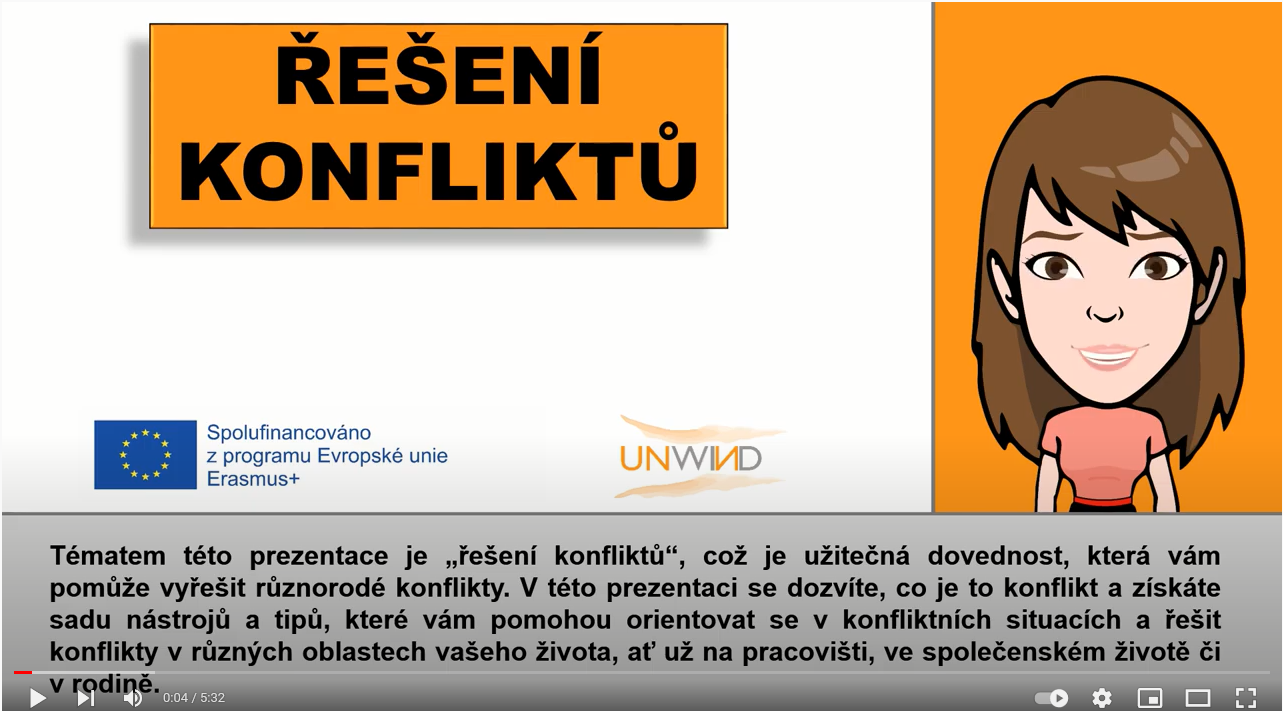 Řízení konfliktů

Řízení konfliktů, 2_video
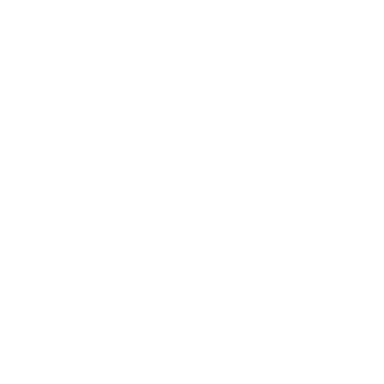 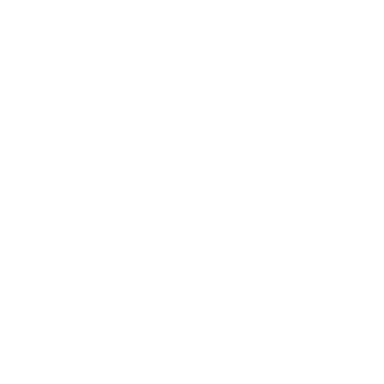 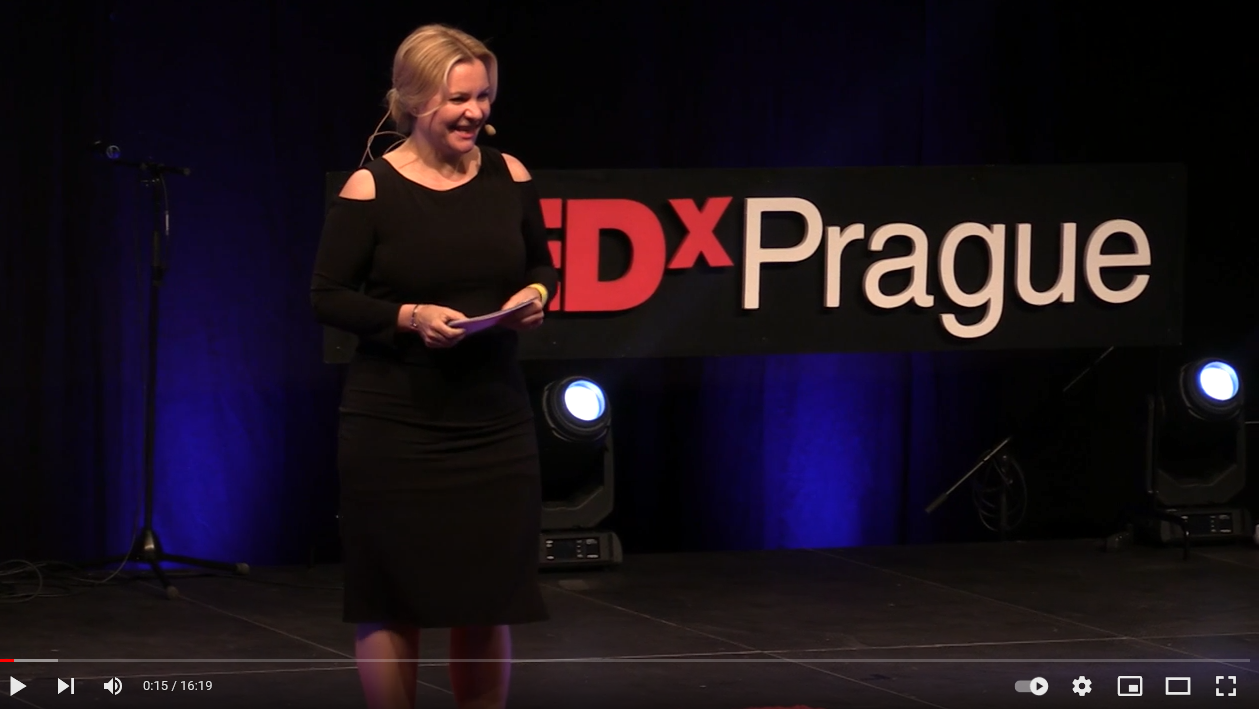 Řízení změn
Okruh 4. 









Pro vstup do kvízu klikněte na níže uvedený odkaz:


         Úloha manažera v procesu změn
Úloha manažera v procesu změn, vliv firemní kultury na řízení změn, efektivní komunikace a adaptace na změnu
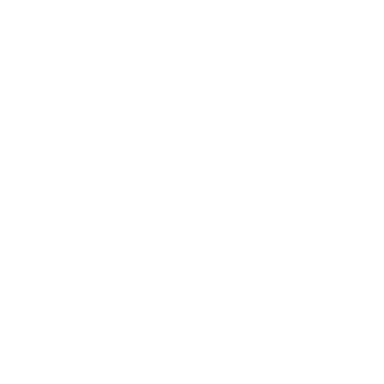 řešitel: Ing. Tsolmon Jambal, Ph.D.
Video: Řízení změn 4. okruh
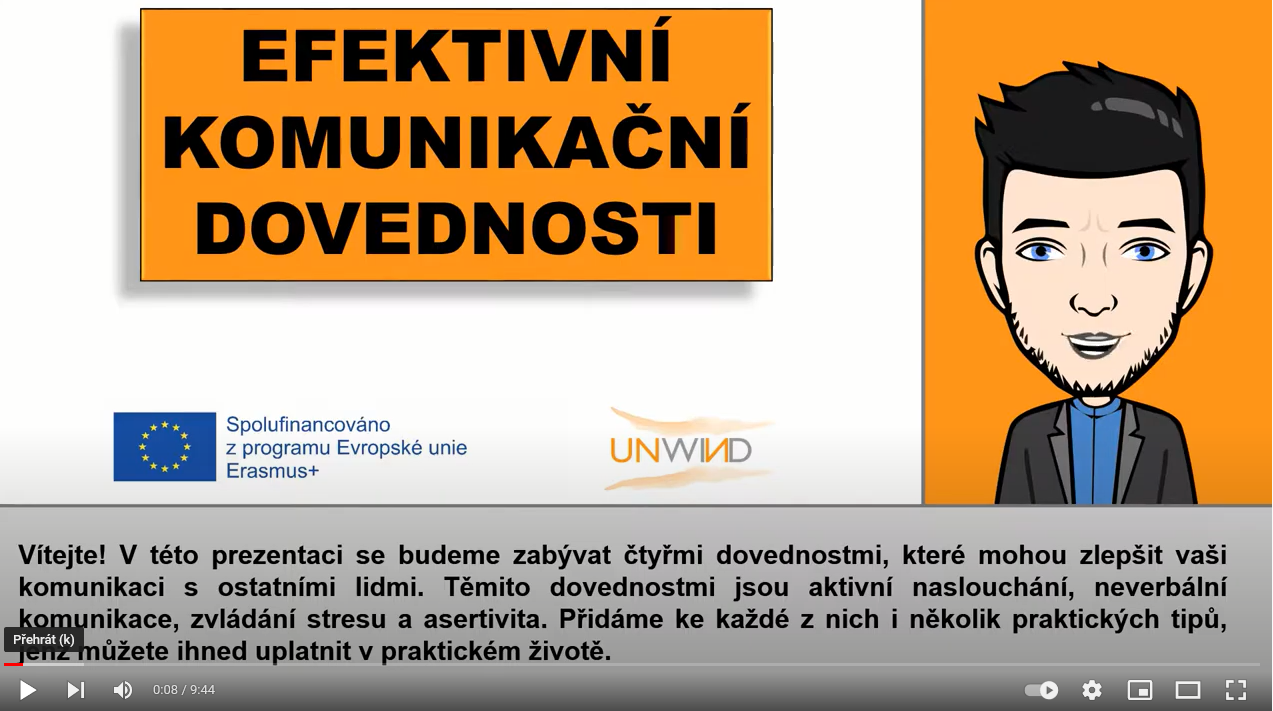 Efektivní komunikační dovednosti

Adaptace na organizační změny

Aktivní naslouchání
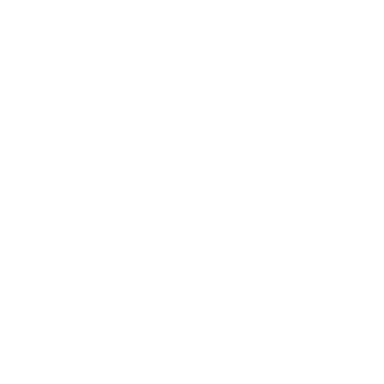 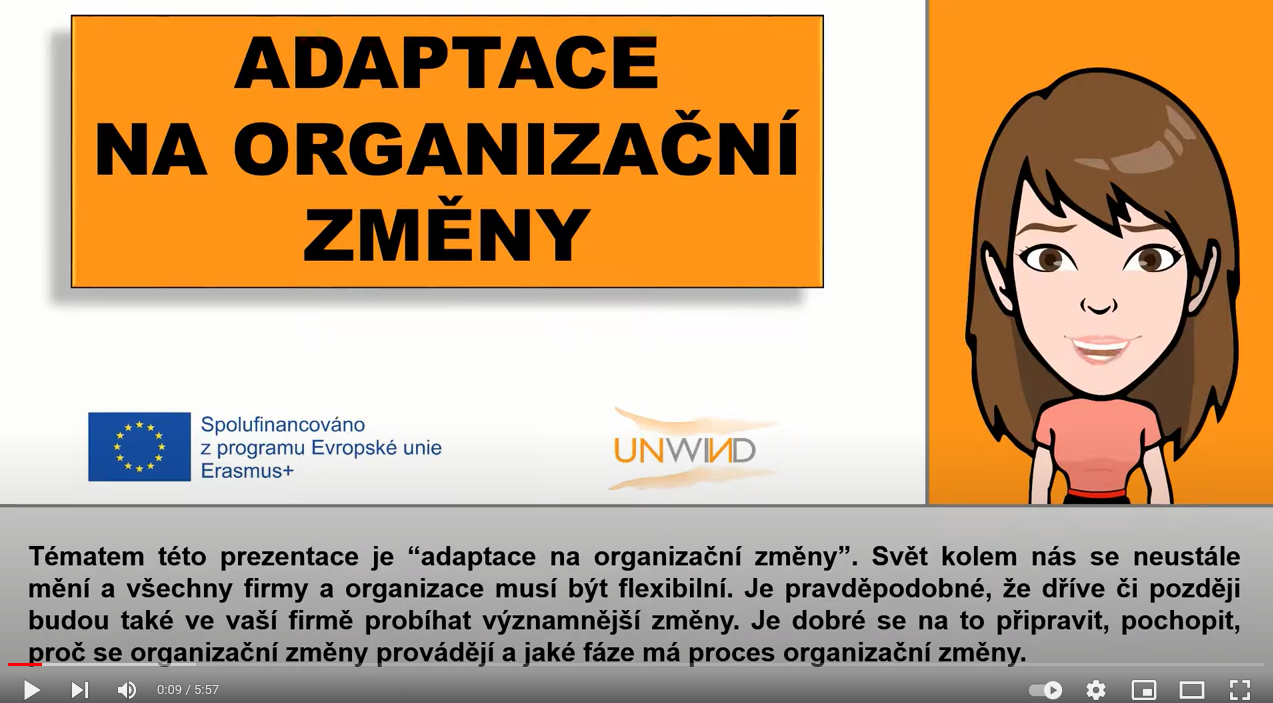 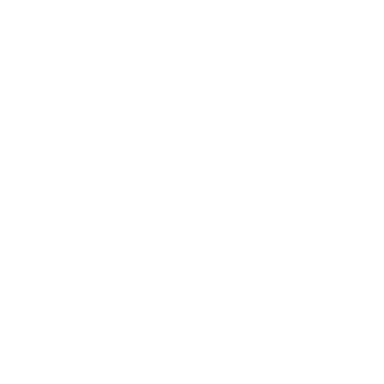 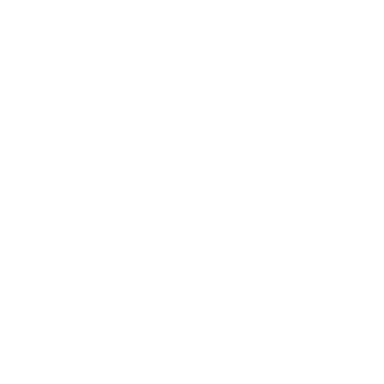 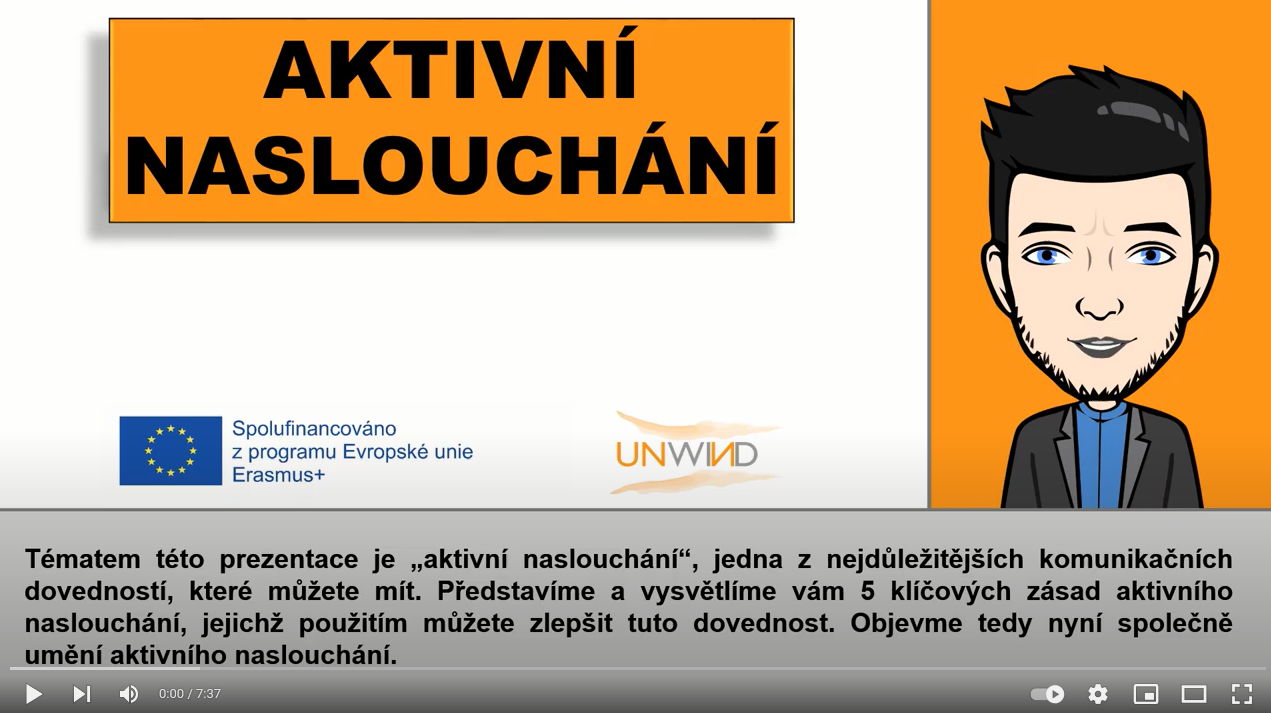 Dekujeme za pozornost!
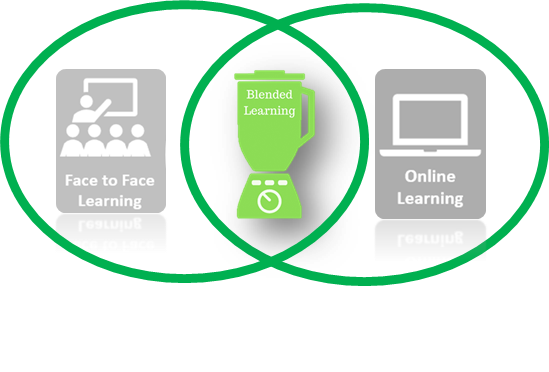